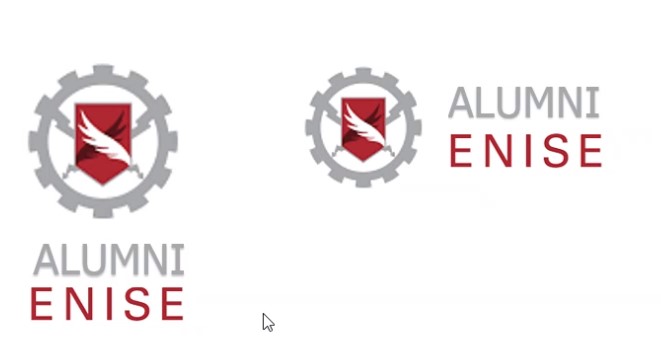 AFTERWORK ALUMNI
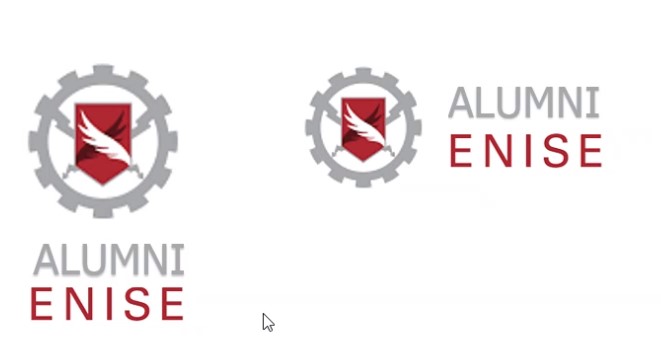 QUELQUES 
CHIFFRES
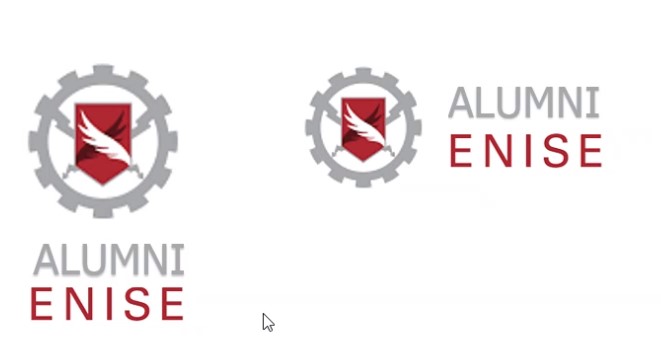 NOS DERNIÈRES ACTIONS
Restructuration de l’Association (pôle et club)
	Définition de notre ambition, nos valeurs et nos objectifs
		Communication : Alumni, logo, newsletter, étudiants
			Convention ENISE-ALUMNI
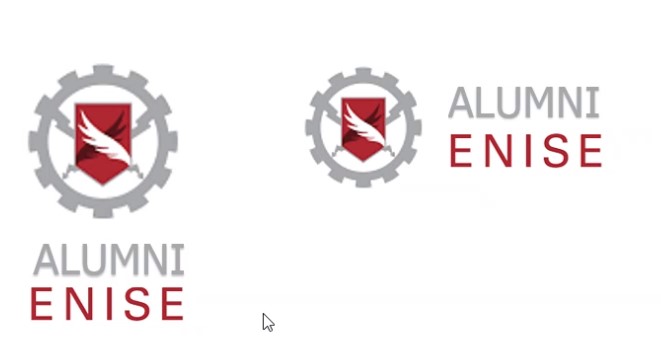 Déclinaison sur les pôles 
de l’association 
Avenir : Marque Alumni, Golden Alumni, logo 
Entrepreneuriat : Susciter des vocations, club d’aide
International : Développement d’un réseau fort
Recherche : Développement des échange industrie/école
Relations Entreprises : Promouvoir la marque ENISE, développer les relations avec l’école (partenariat)
Femme : Développement d’un réseau plus fort
Etudiant : aide à recherche de stage, club, parrainage, afterwork
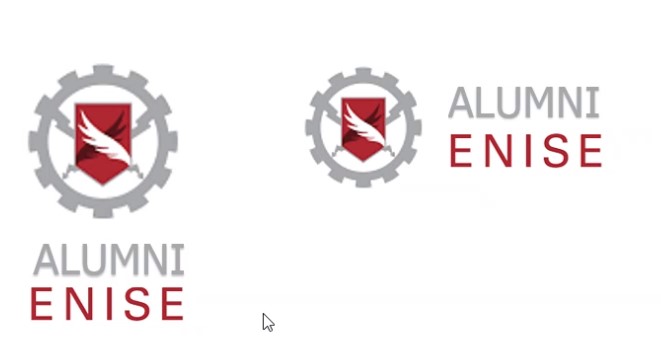 Notre Ambition
 
Promouvoir l’ENISE dans le monde socio-économique au bénéfice des Ingénieurs diplômés, des étudiants et de l’Ecole.
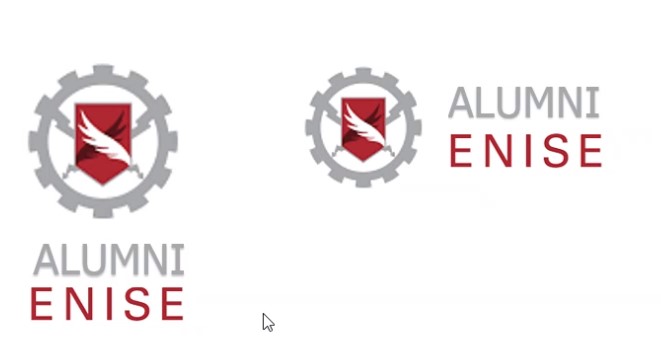 Valeurs éniséennes 
 
En plus de la solidarité qui est le socle de notre association nous avons défini :
                   			        Engagement
              			           DyNamisme
    			         AdaptabIlité
   				PragmatiSme
 		              ConvivialitE
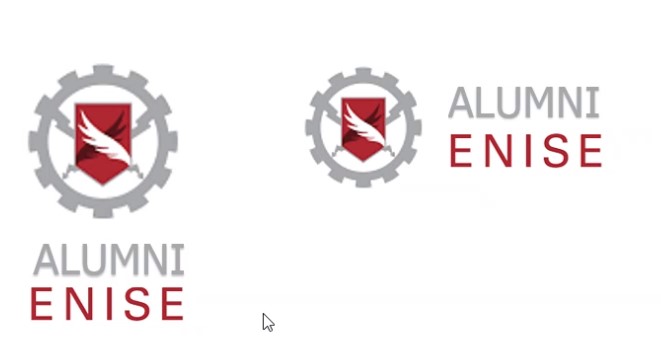 Objectifs stratégiques
 
Valoriser et promouvoir l’ENISE 
Dynamiser les services offerts aux Alumni et aux étudiants
Développer un réseau fort connecté aux strates décisionnaires des entreprises  
Développer une coopération avec l’ECL Alumni
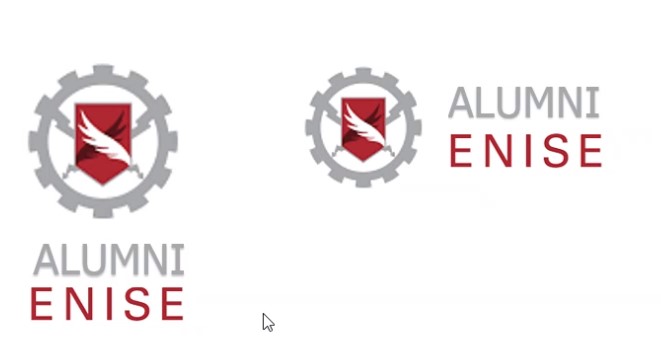 COMMUNICATION
Nouvelle dénomination ALUMNI
Nouveau LOGO
Newsletter toujours pertinente
Rencontre avec les étudiants
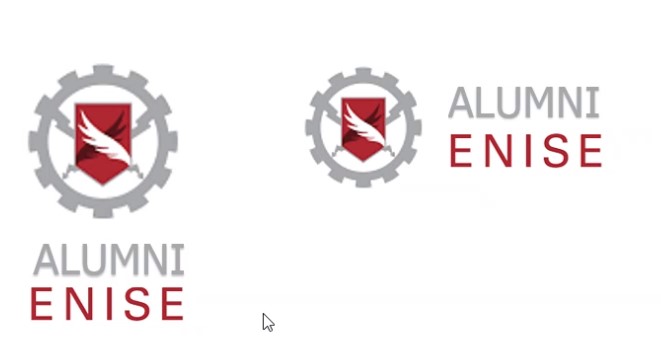 ACTIONS
REALISEES

CLUB golden Alumni
CLUB Entreprenariat
Développement réseau internationnal
Rencontre avec les étudiants
Soutien aux étudiants

A VENIR

Club golden Alumni
Club Entrepreunariat
Club BIM
Parrainage promo en 10 (avec les étudiants)
Rencontre avec Ecl Alumni
Club Recherche
Club International
Pôle International
Plan D’action
Création du réseau international
Prise de contact avec les Eniséen(e)s établis à l’étranger
Validation de contact (Email, téléphone, entreprise et rôle, etc.) -> provision de contact pour l’annuaire
Expansion des contacts avec ceux connus du réseau (“perdu de vue”)

Rencontre virtuelle (dynamiser le réseau)
Organisation de rencontre virtuelle du réseau (en fonction du nombre: zone géographique ou activité)
Création de groupe interne de support pour ceux établis à l’étranger ou voulant s'établir à l’étranger
Définir comment promouvoir et dynamiser la Marque ENISE a l’étranger (activités, rencontre virtuelle avec l’ENISE/ Étudiant, chercheurs d’emploi, conférence, groupe d'échange et de recherche (project), etc.)
3. Dynamiser les services du réseau (3 axes: intra-réseau, etudiants/ Alumni, entreprise partenaire)
Création de lien entre membre du réseau (lien avec action 2 de support interne)
Ré-établir le lien avec l’ENISE pour promouvoir la Marque ENISE à l’étranger de façon à supporter et aider les étudiants/ Alumni dans leur recherche de stage/ emploi
Établir un réseau d’entreprises partenaire avec L’ENISE pour des échanges, participation à des activités pour découvrir le travail à l’etranger, les cultures différentes, les rôles et opportunités différentes, etc.
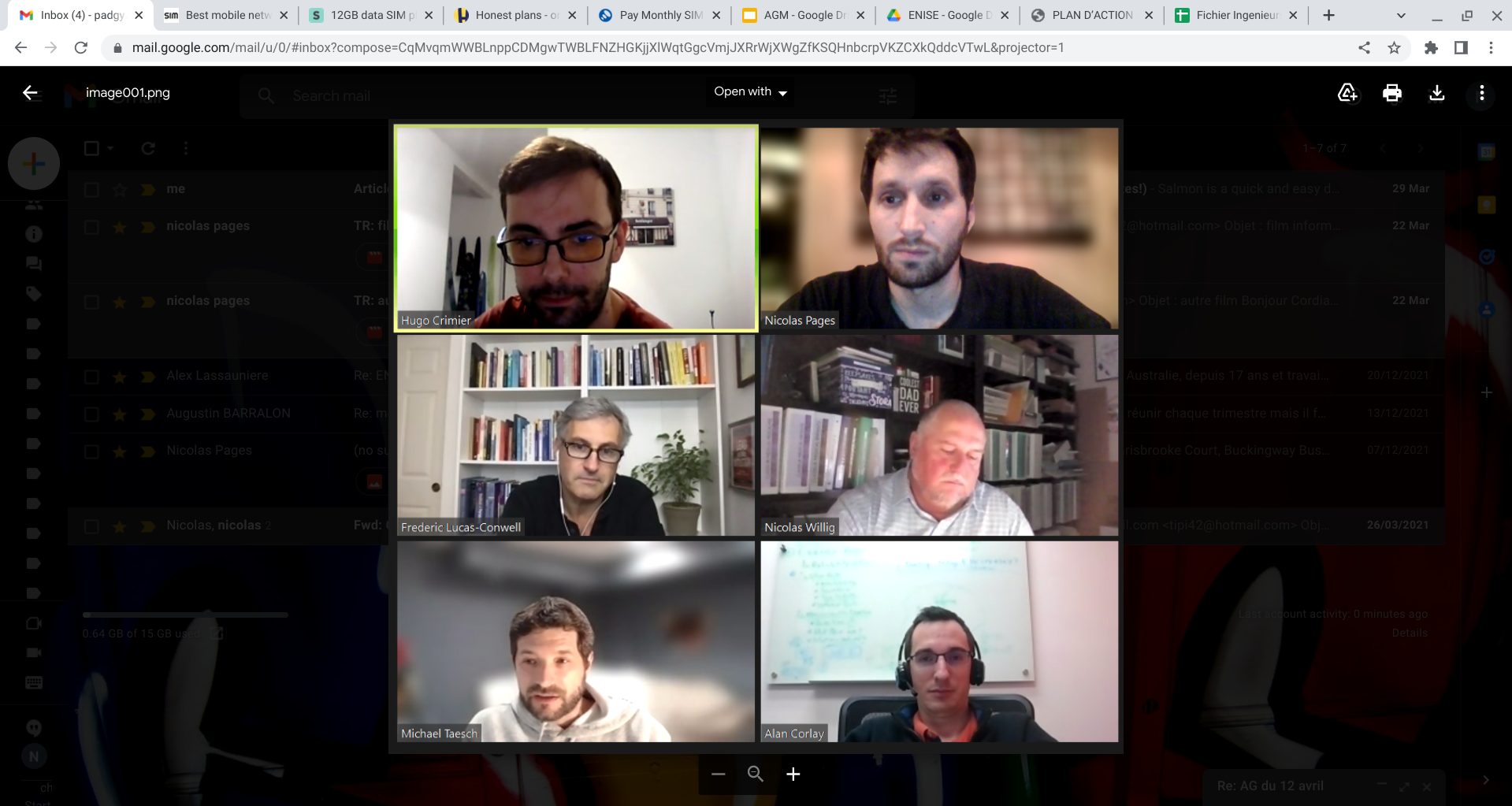 3 Zones rencontrées virtuellement
Zone Asie
Zone Amérique
Zone Europe/ Afrique
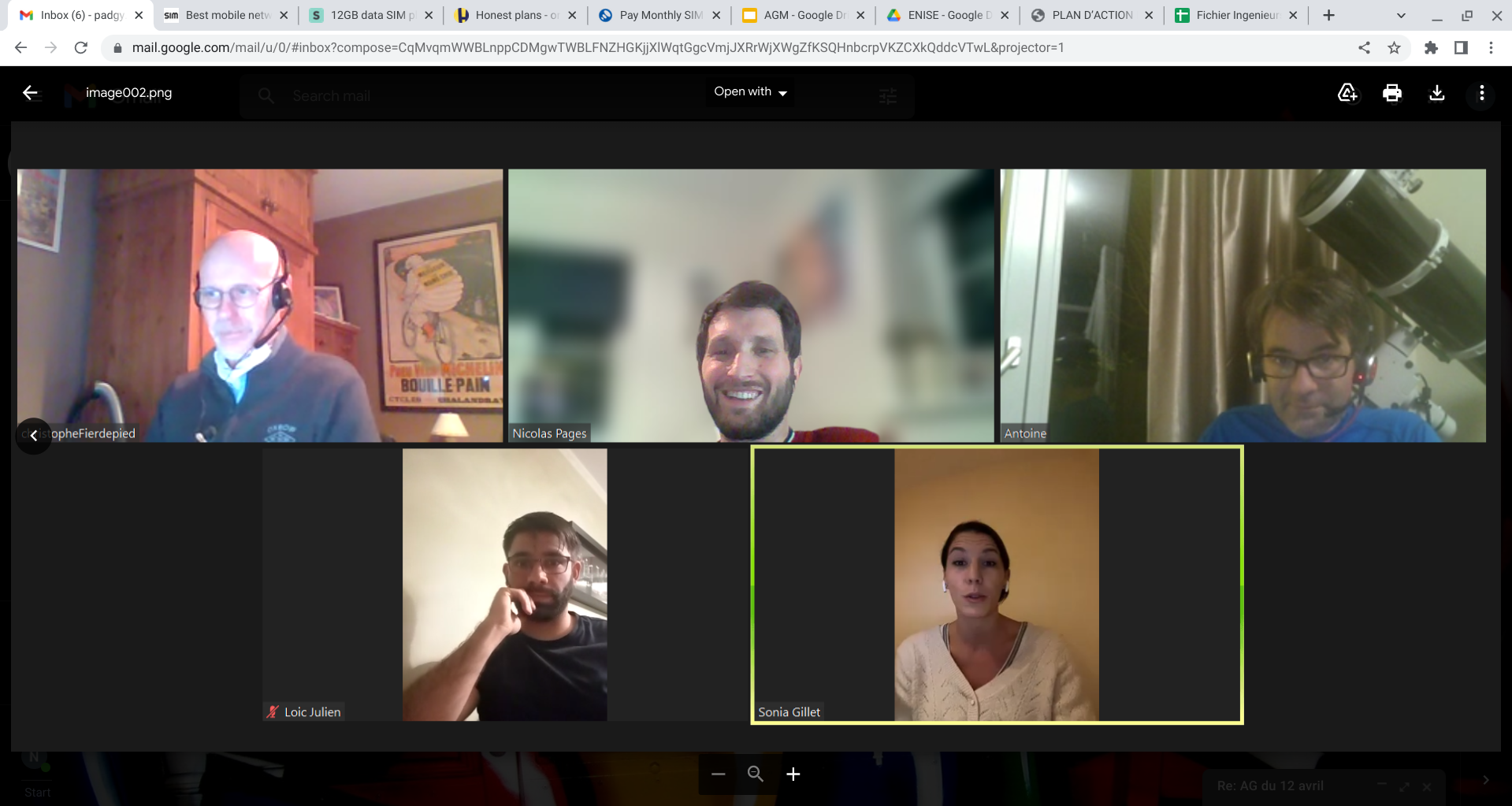 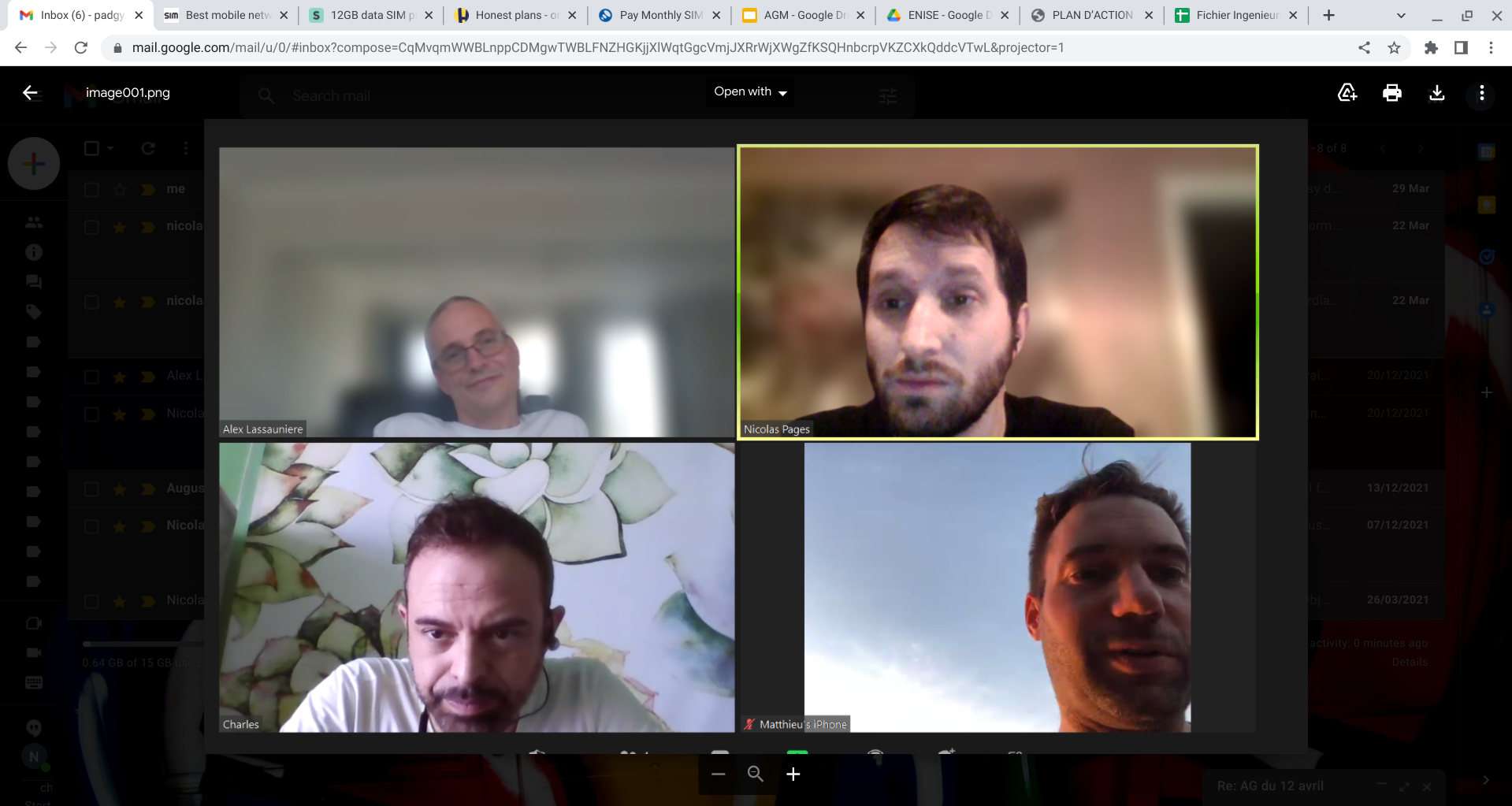 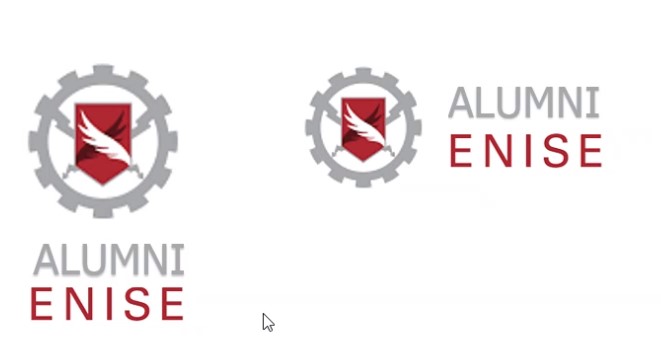 OPERATION SOUTIEN AUX ETUDIANTS
DON 6345 €

Actions : 
	- Panier repas et colis 2948,59€
	- Aide directe aux étudiants : 2720€
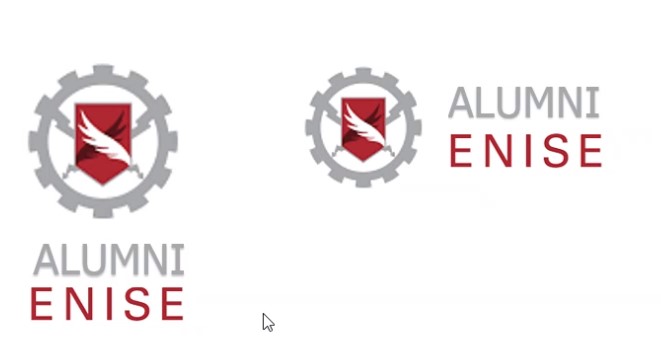 COMMUNICATION
FILMS PREJUGE
	DIAPORAMA ENISE ALUMNI
		NEWSLETTER
			CYCLE CONFERENCES
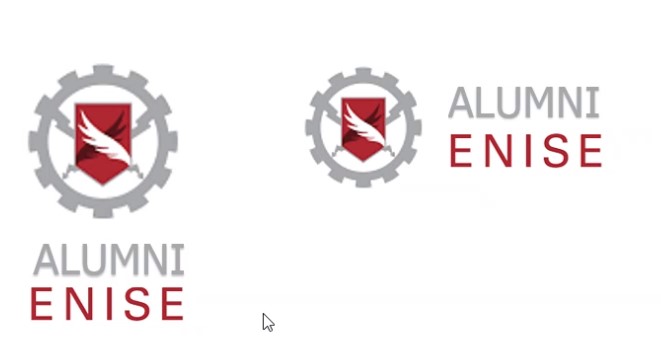 QUESTIONS DIVERSES

sylvie@eniseen.com
+33 4 77 59 06 96